ГОБУ ИО «Усть-Ордынская гимназия-интернат»
Неделя профилактики 
экстремизма в подростковой среде
«Единство многообразия».
11.11. - 16.11.2024г.
Занятия в младших классах
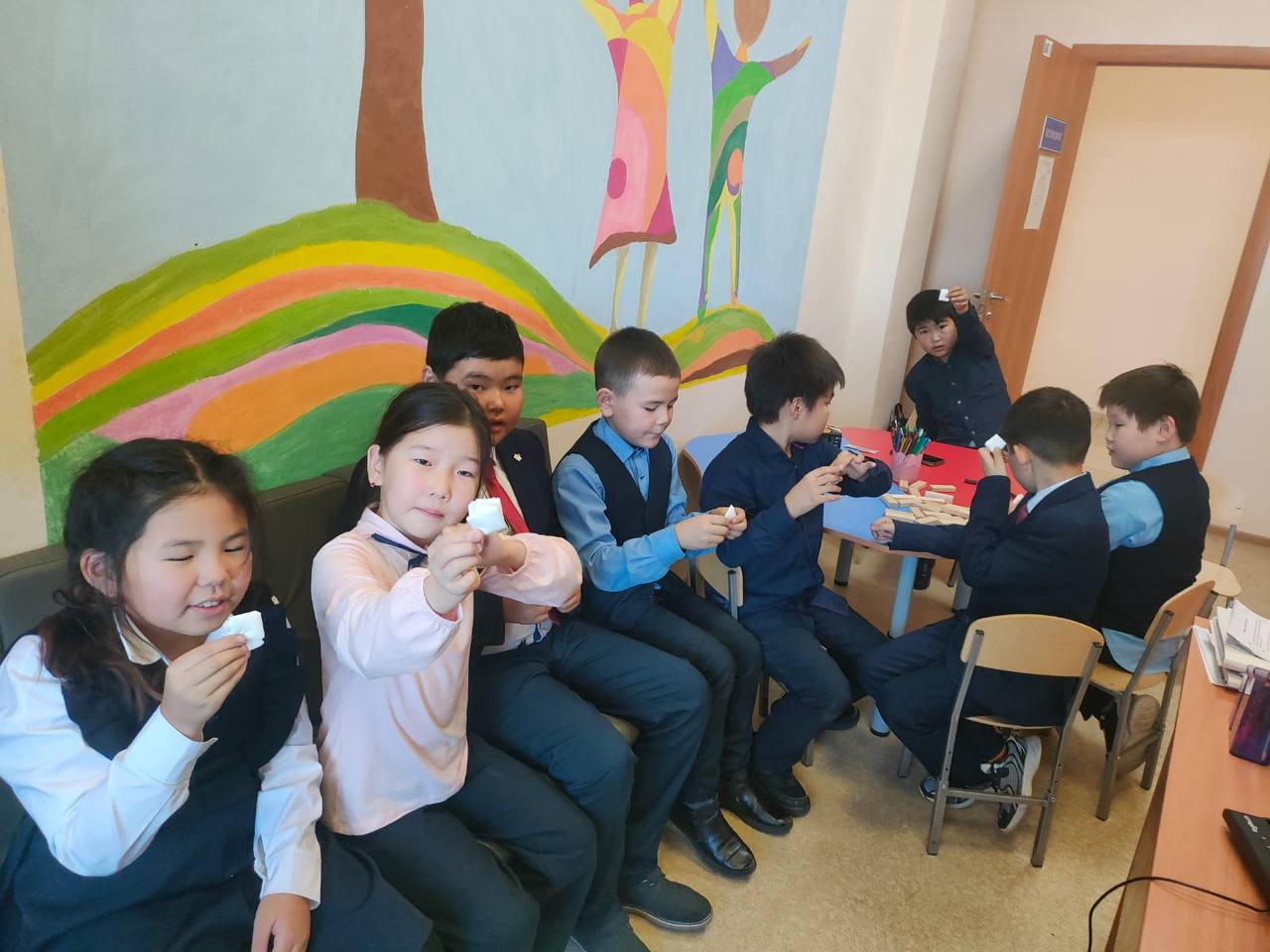 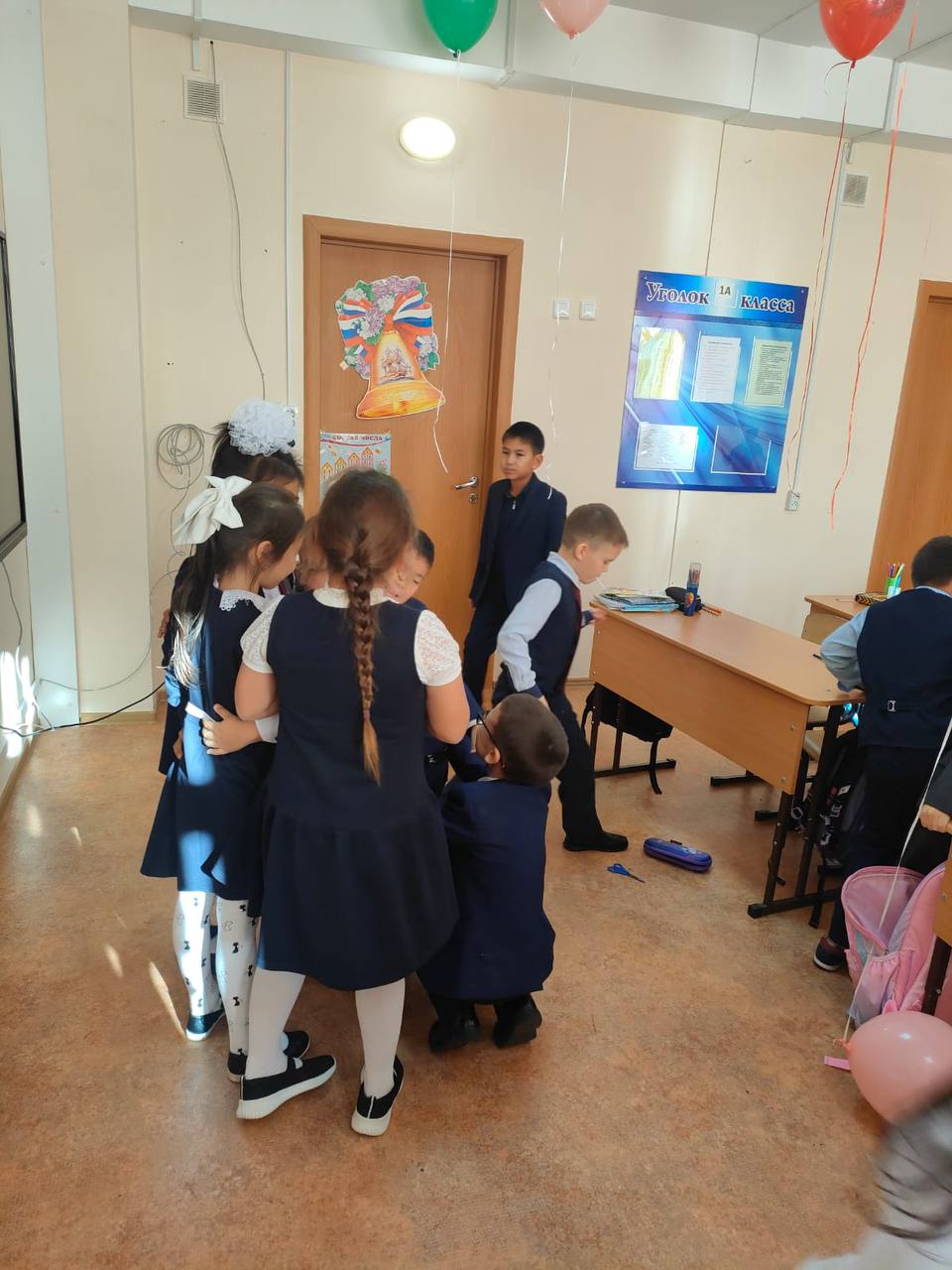 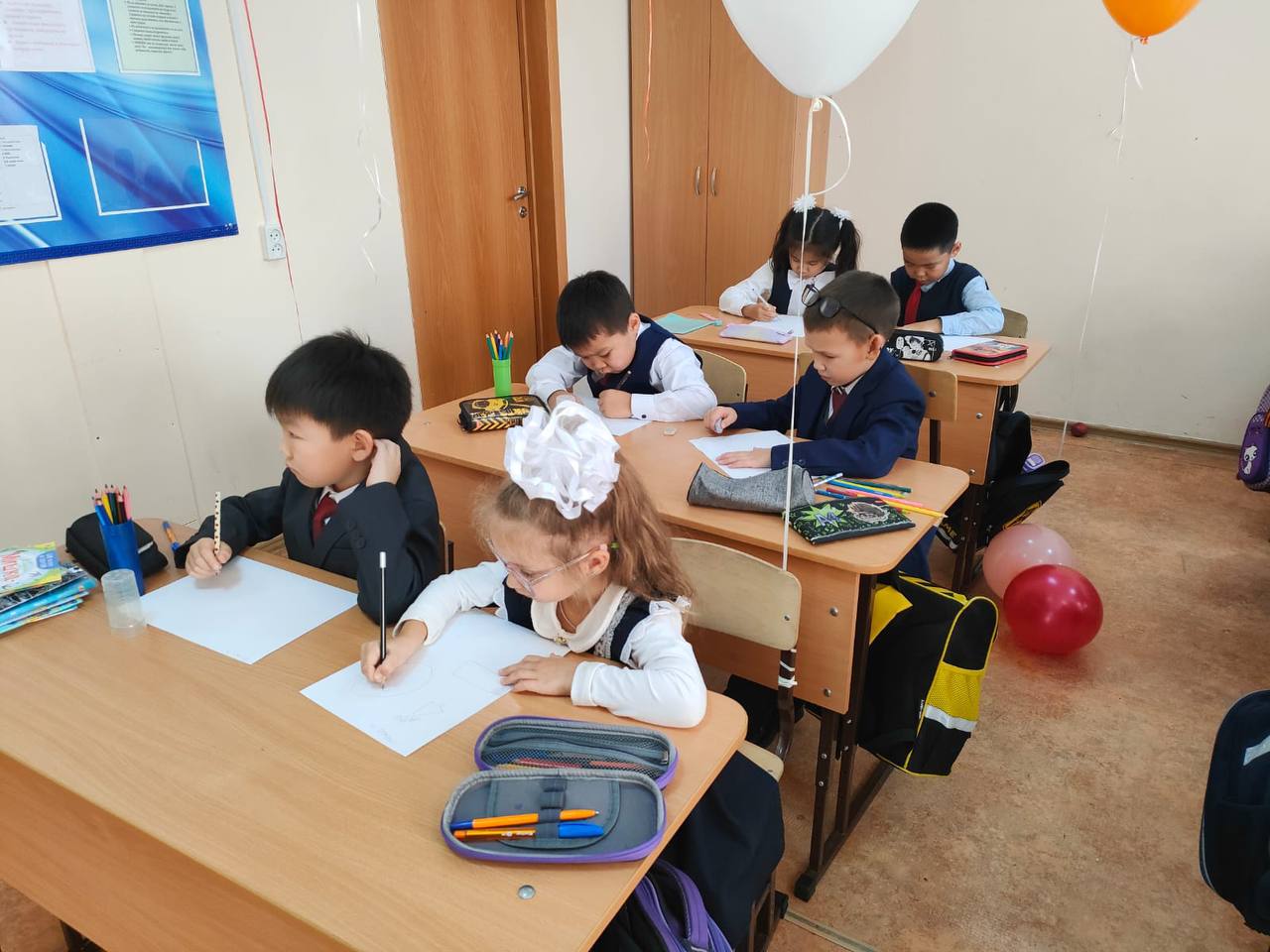 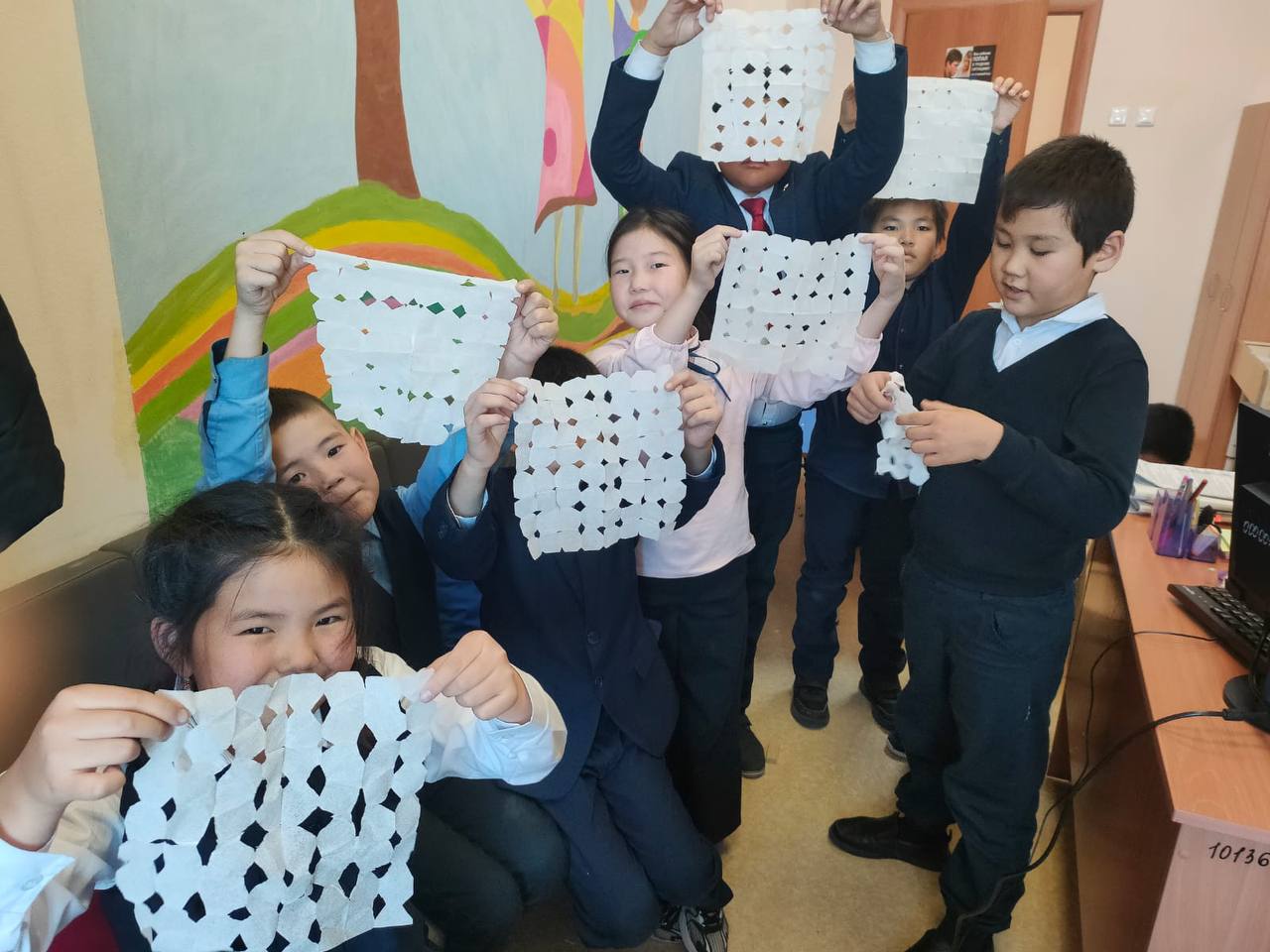 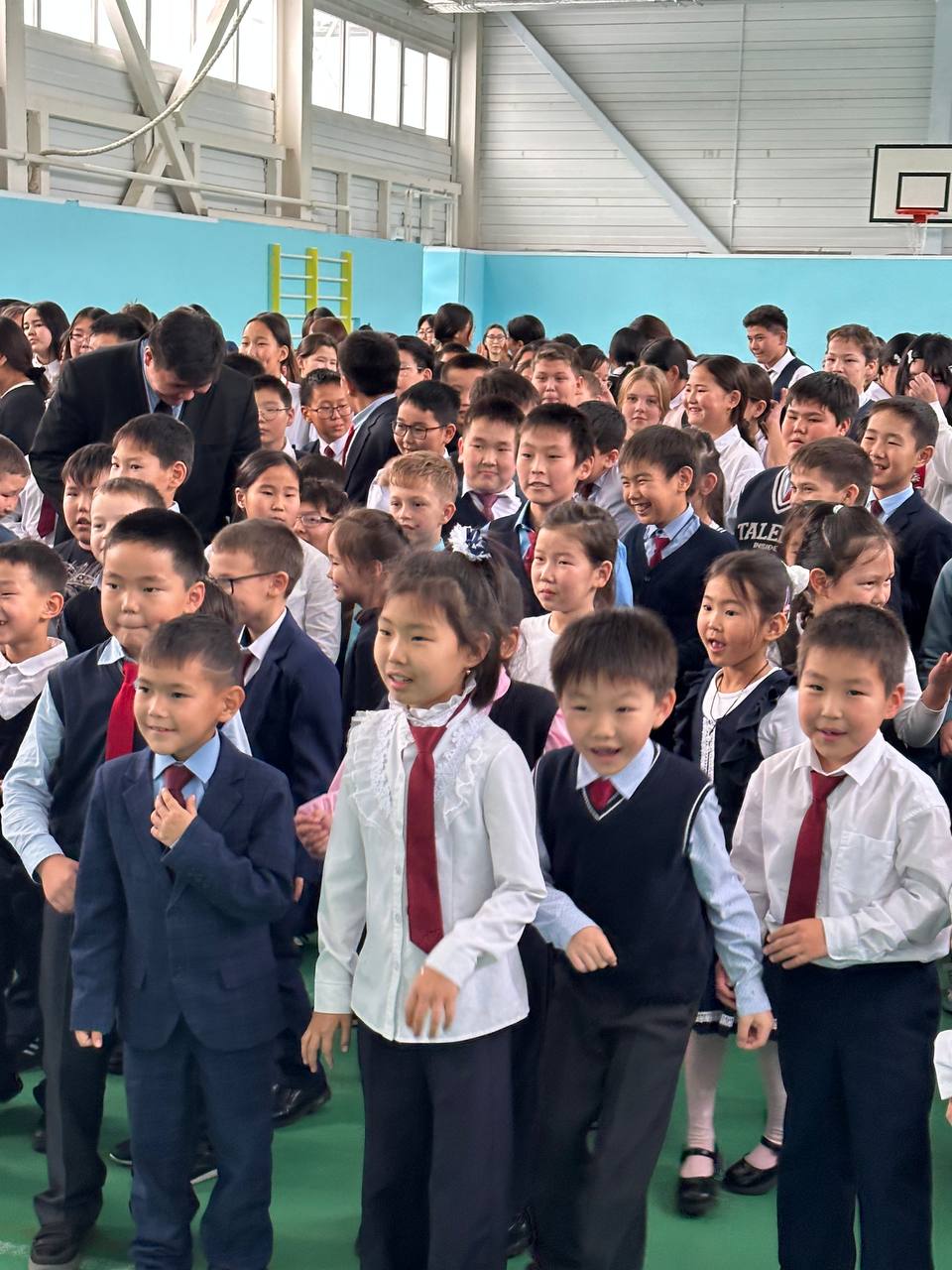 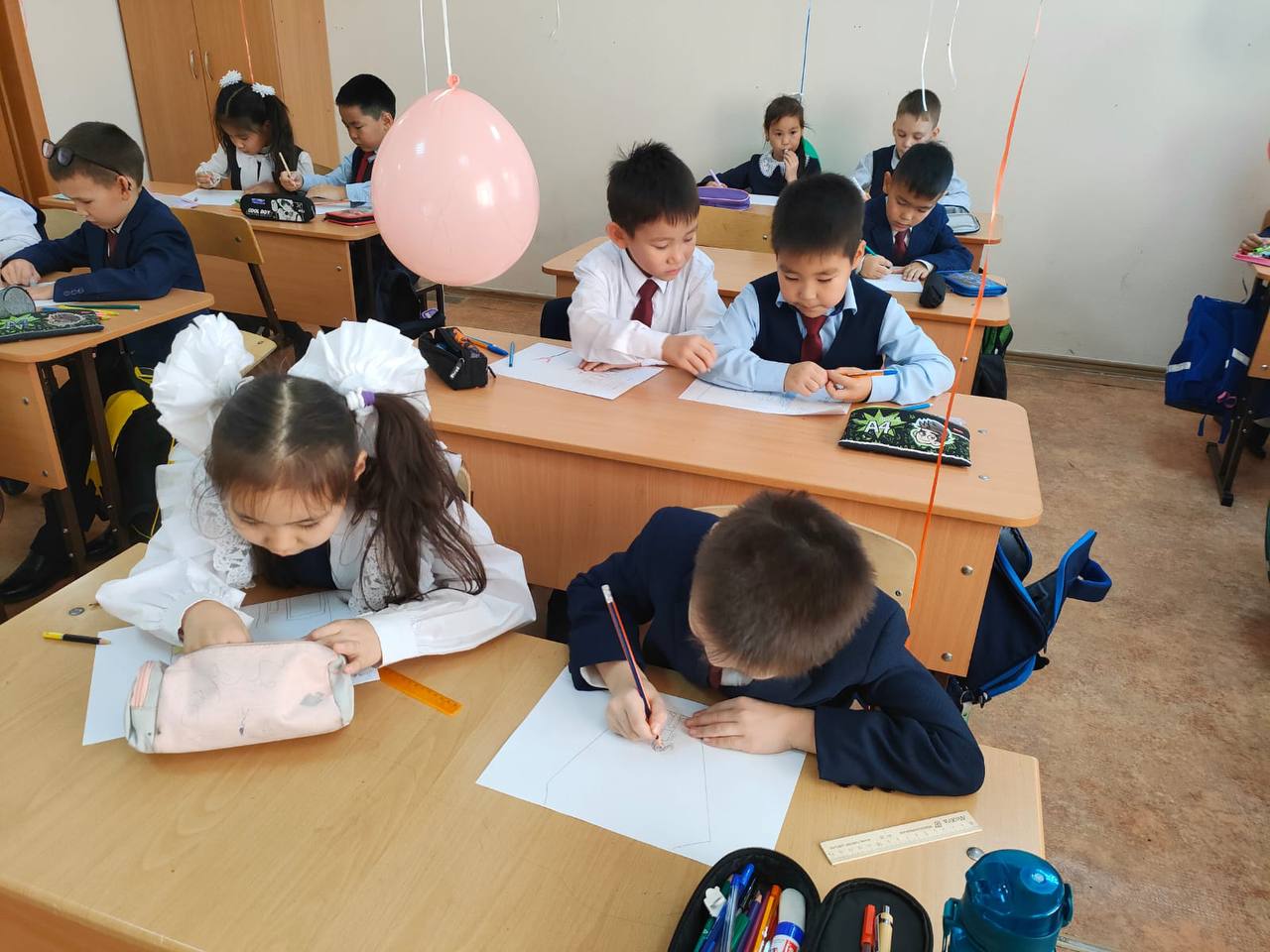 Занятия в средних классах
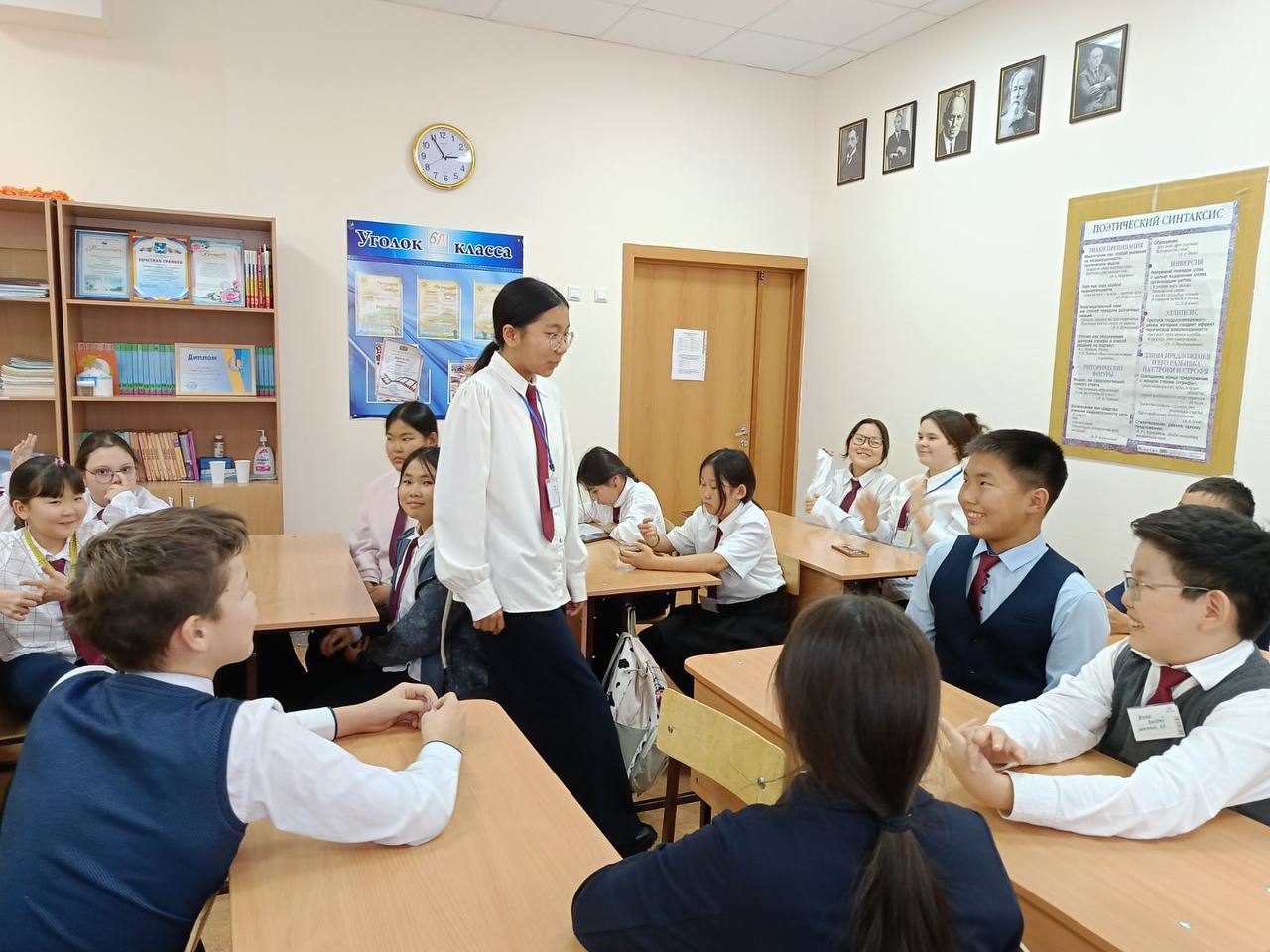 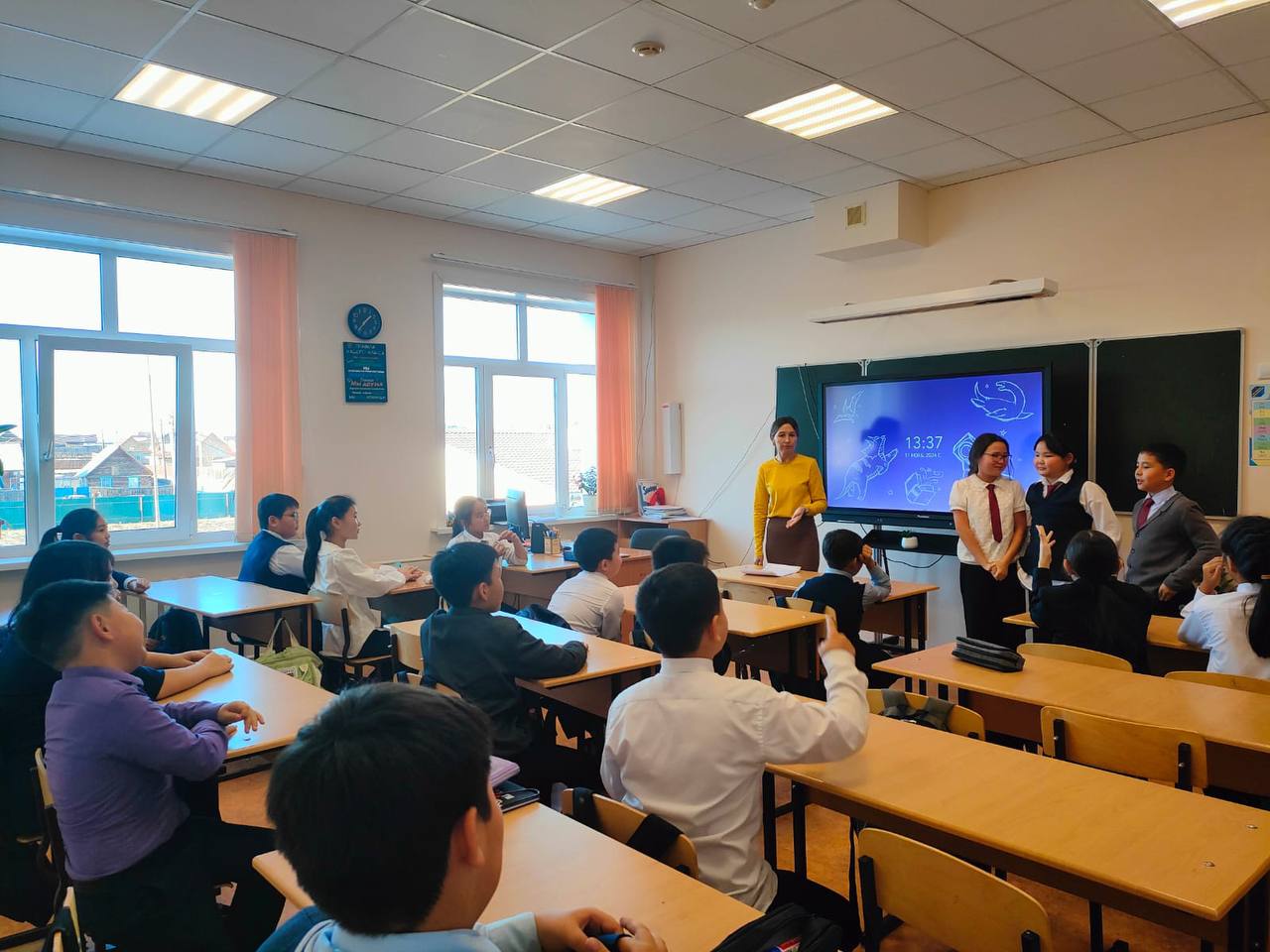 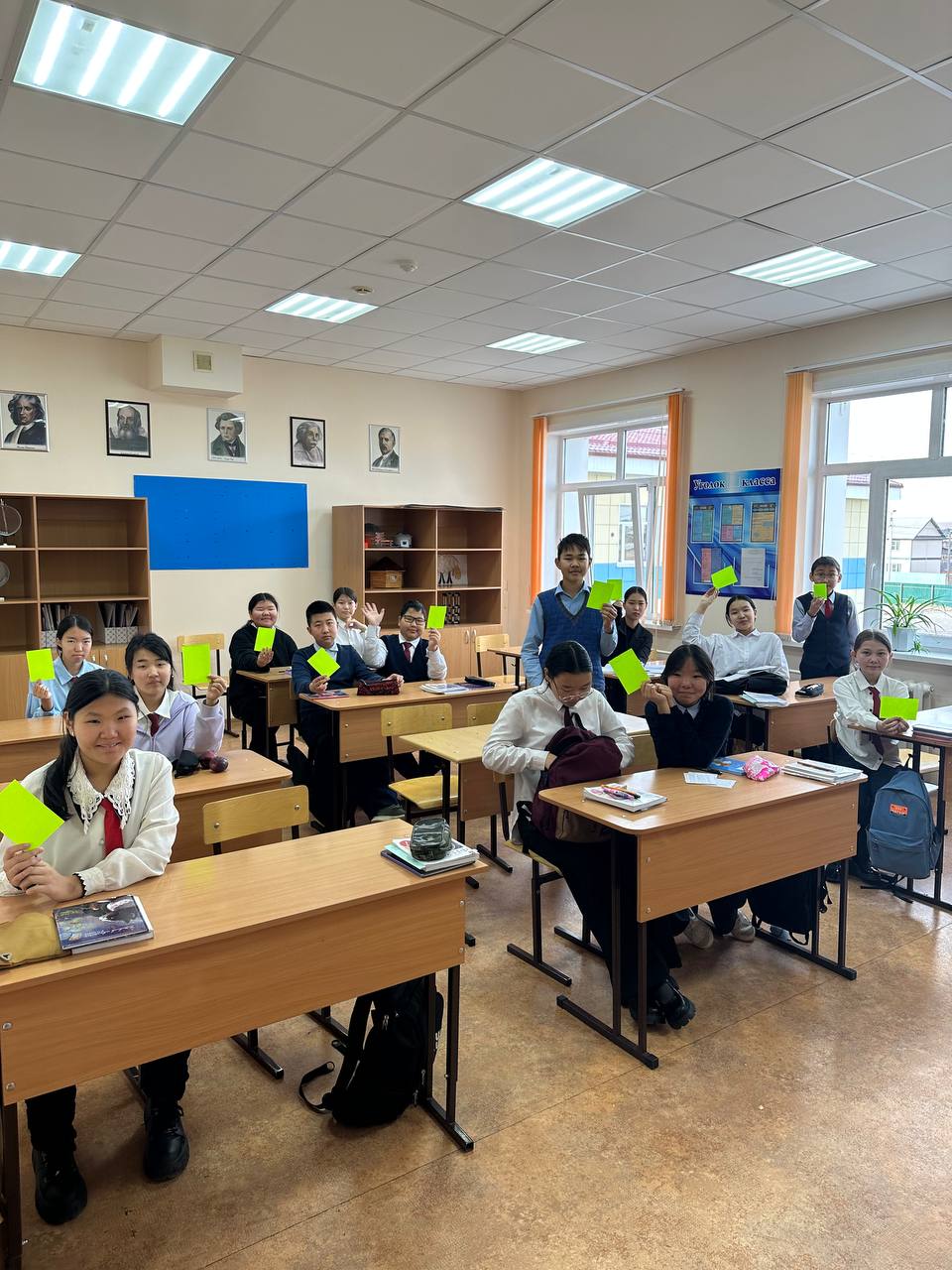 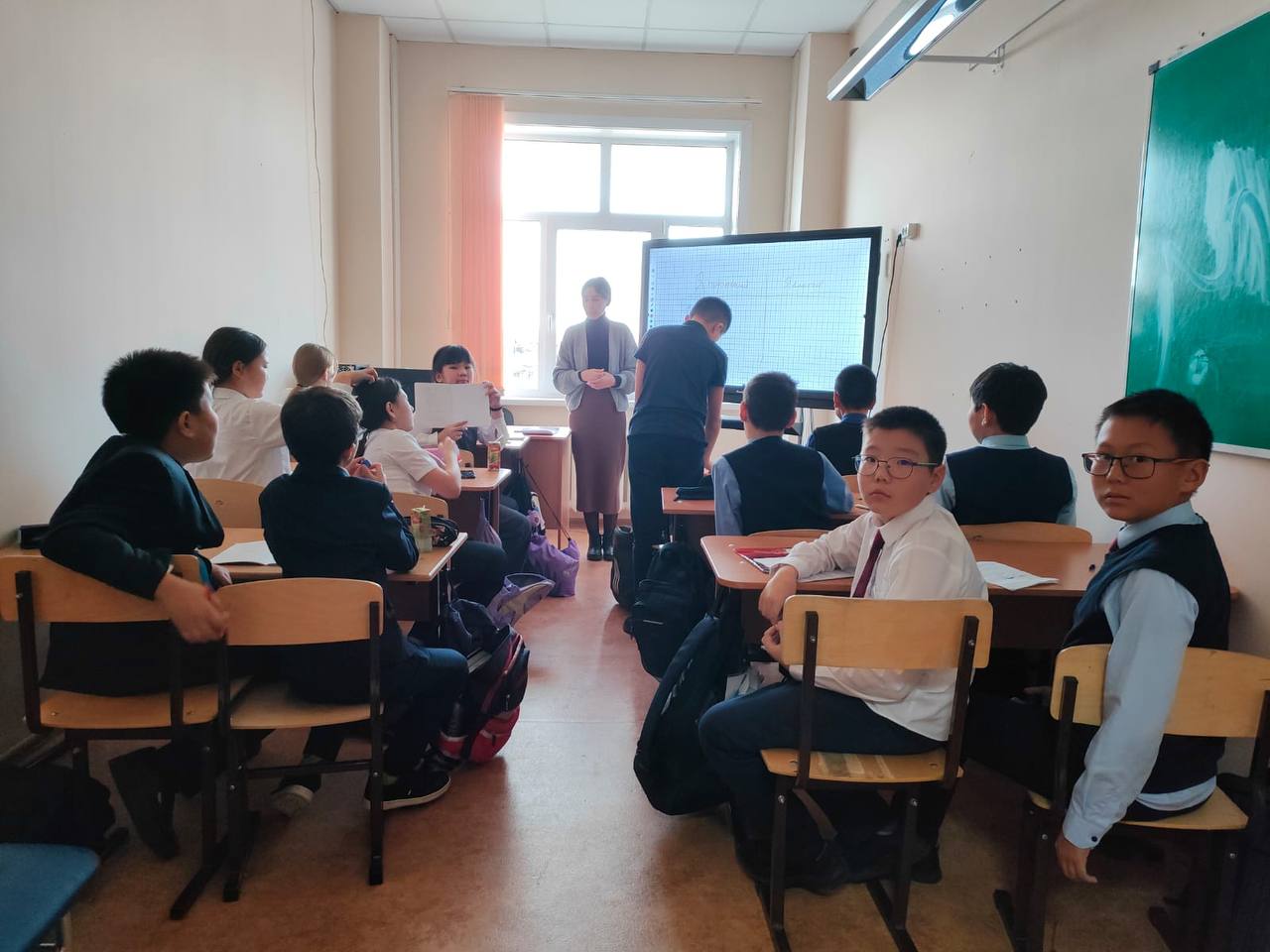 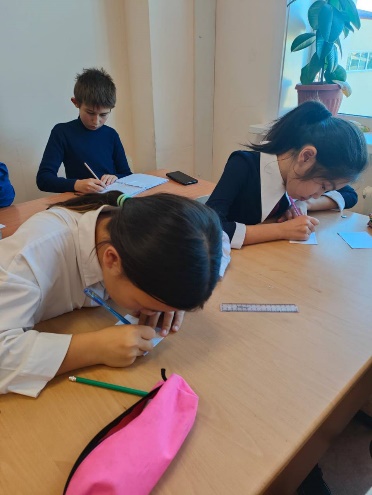 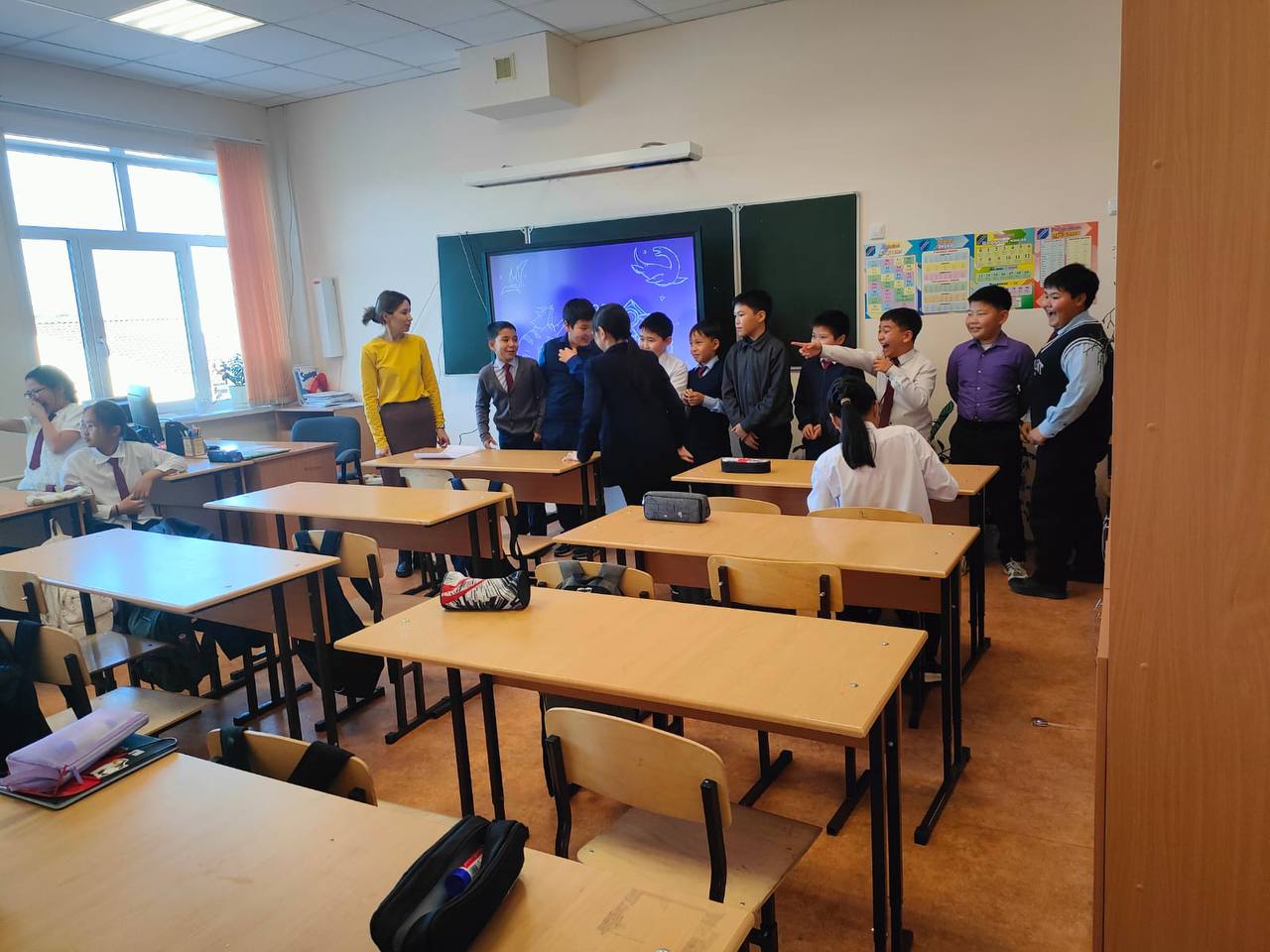 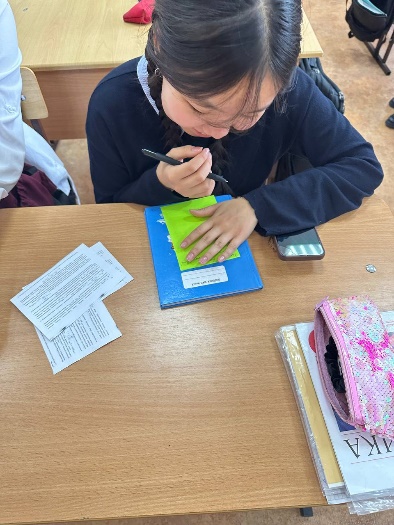 Занятия в старших классах
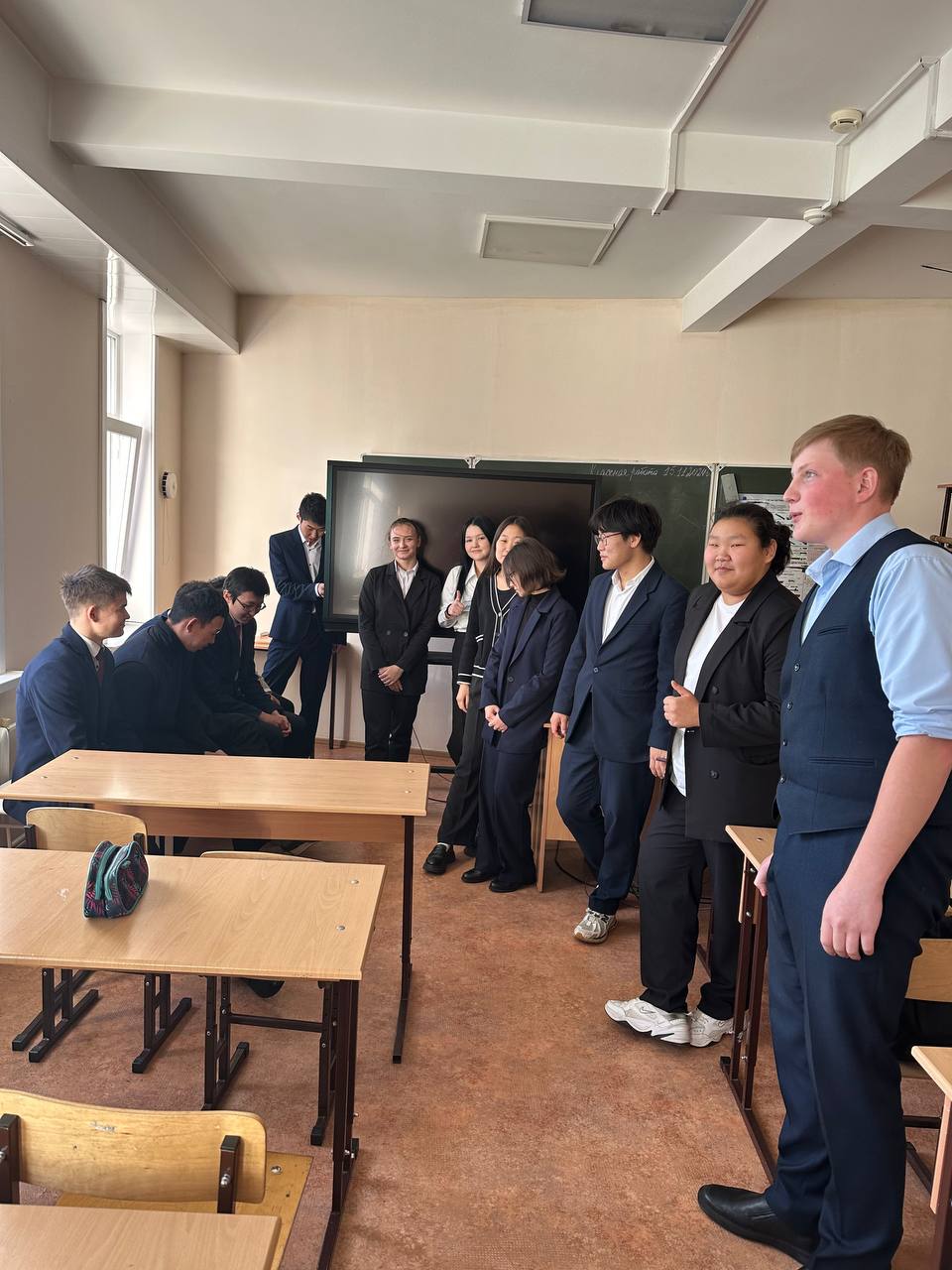 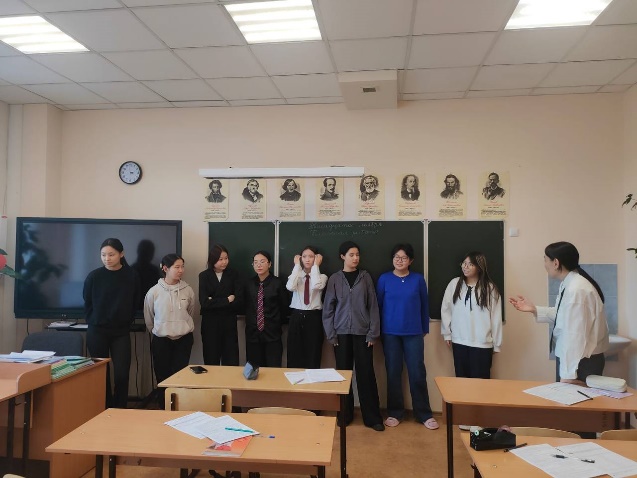 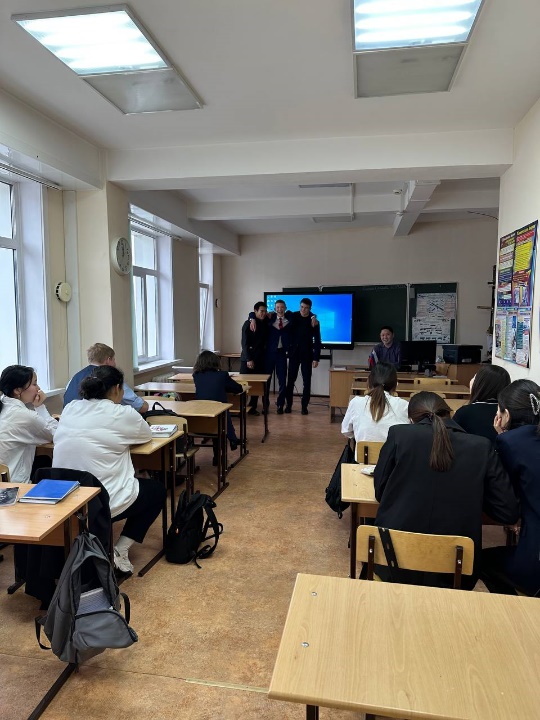 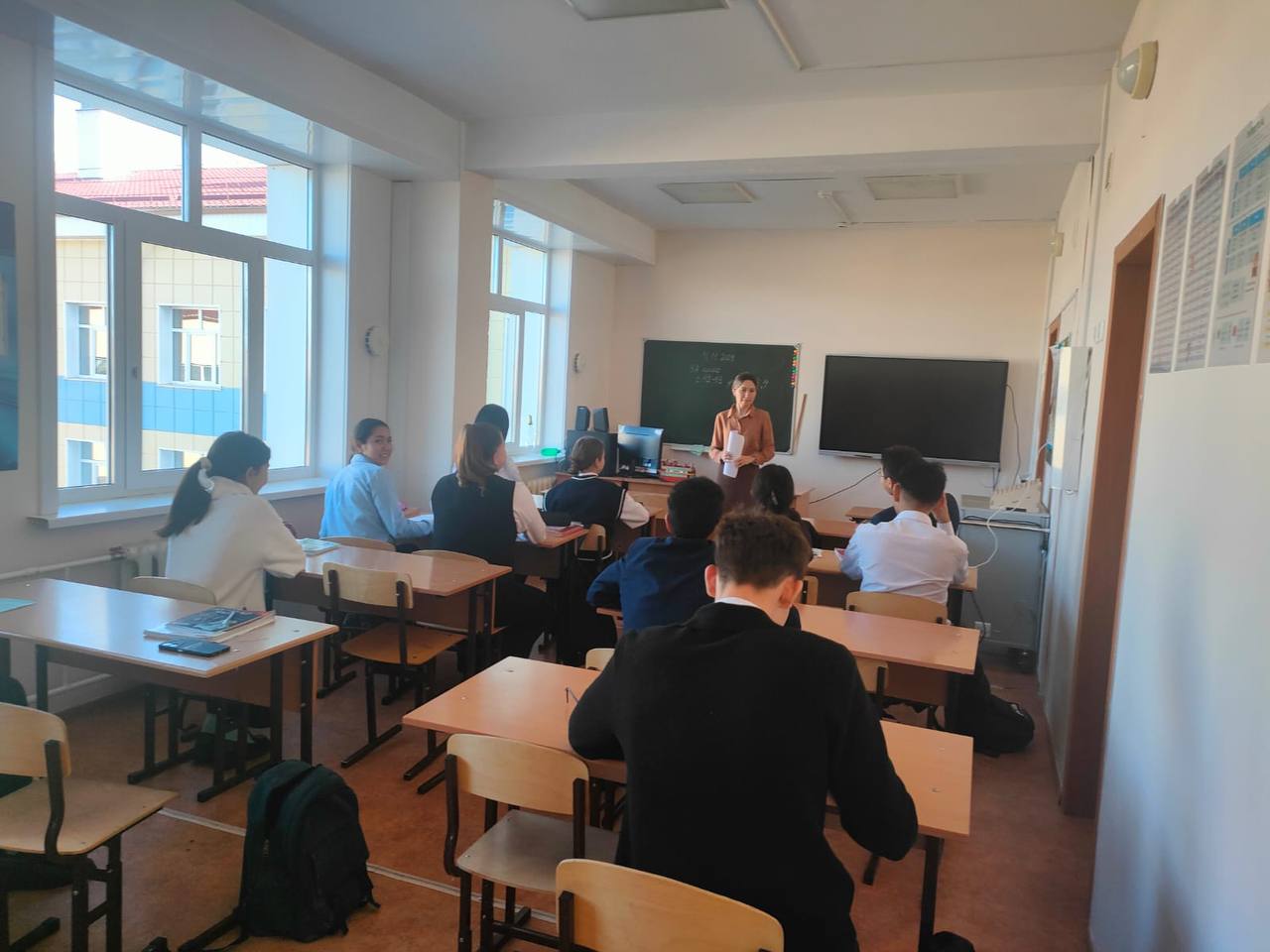 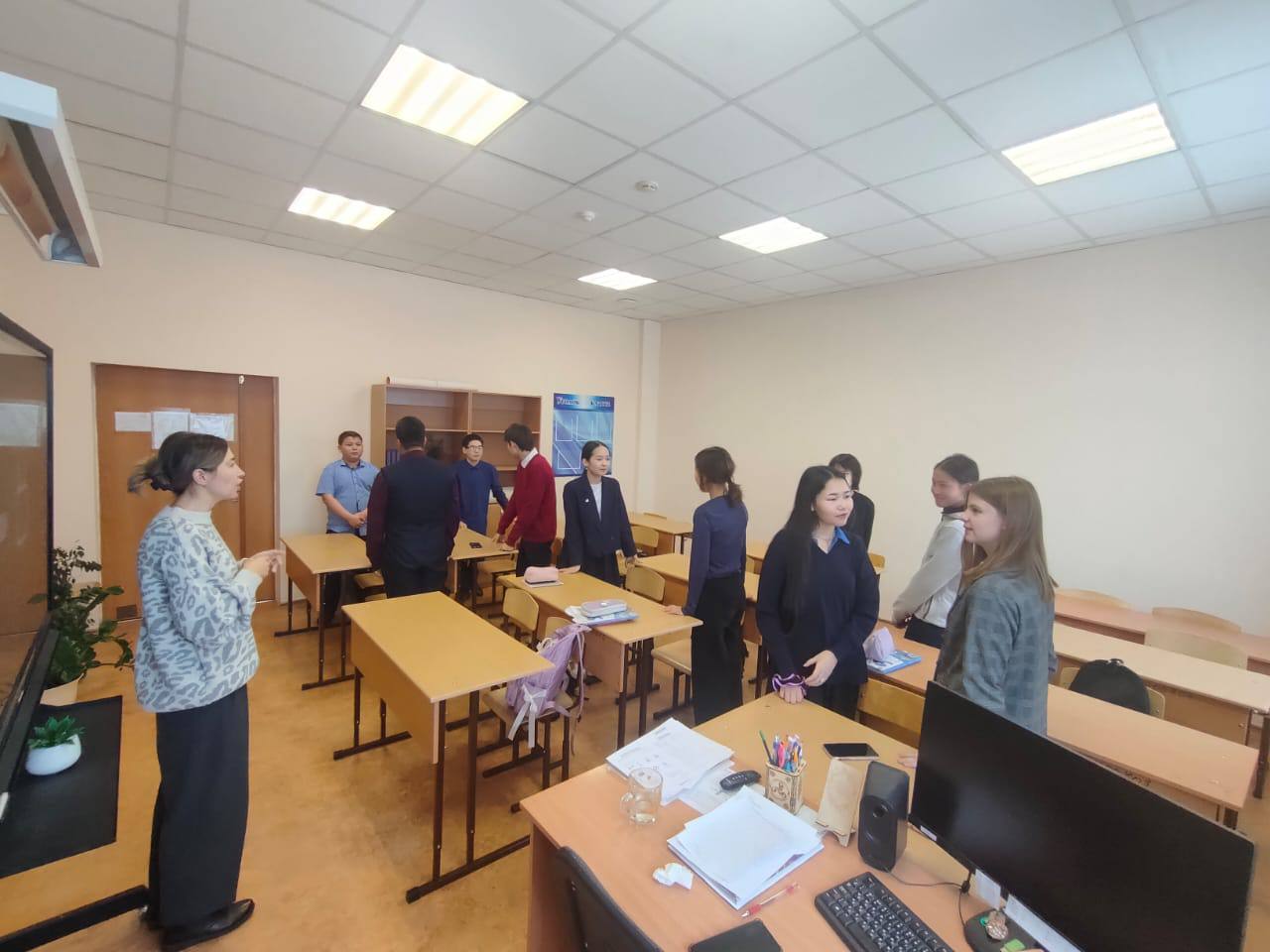 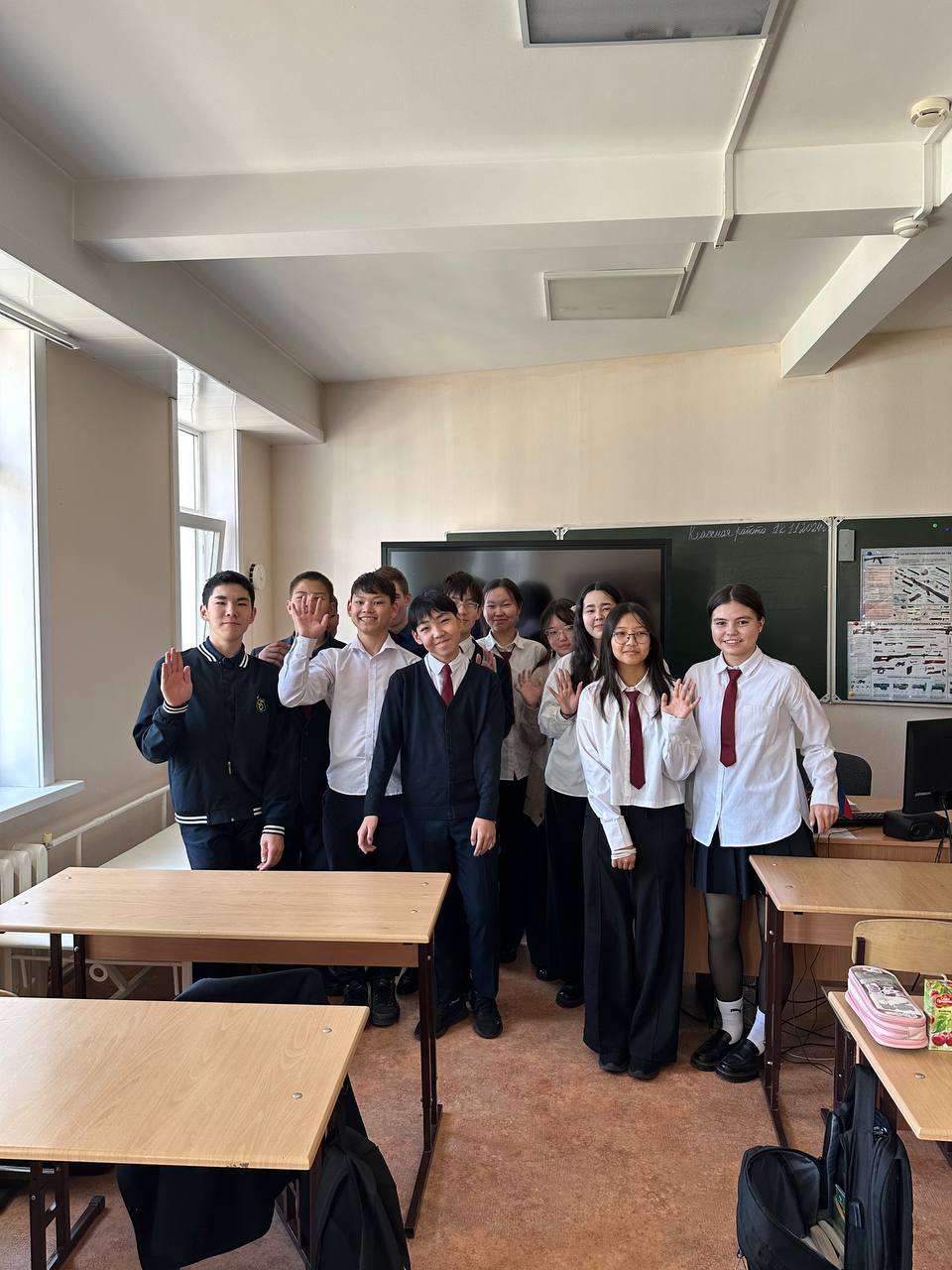 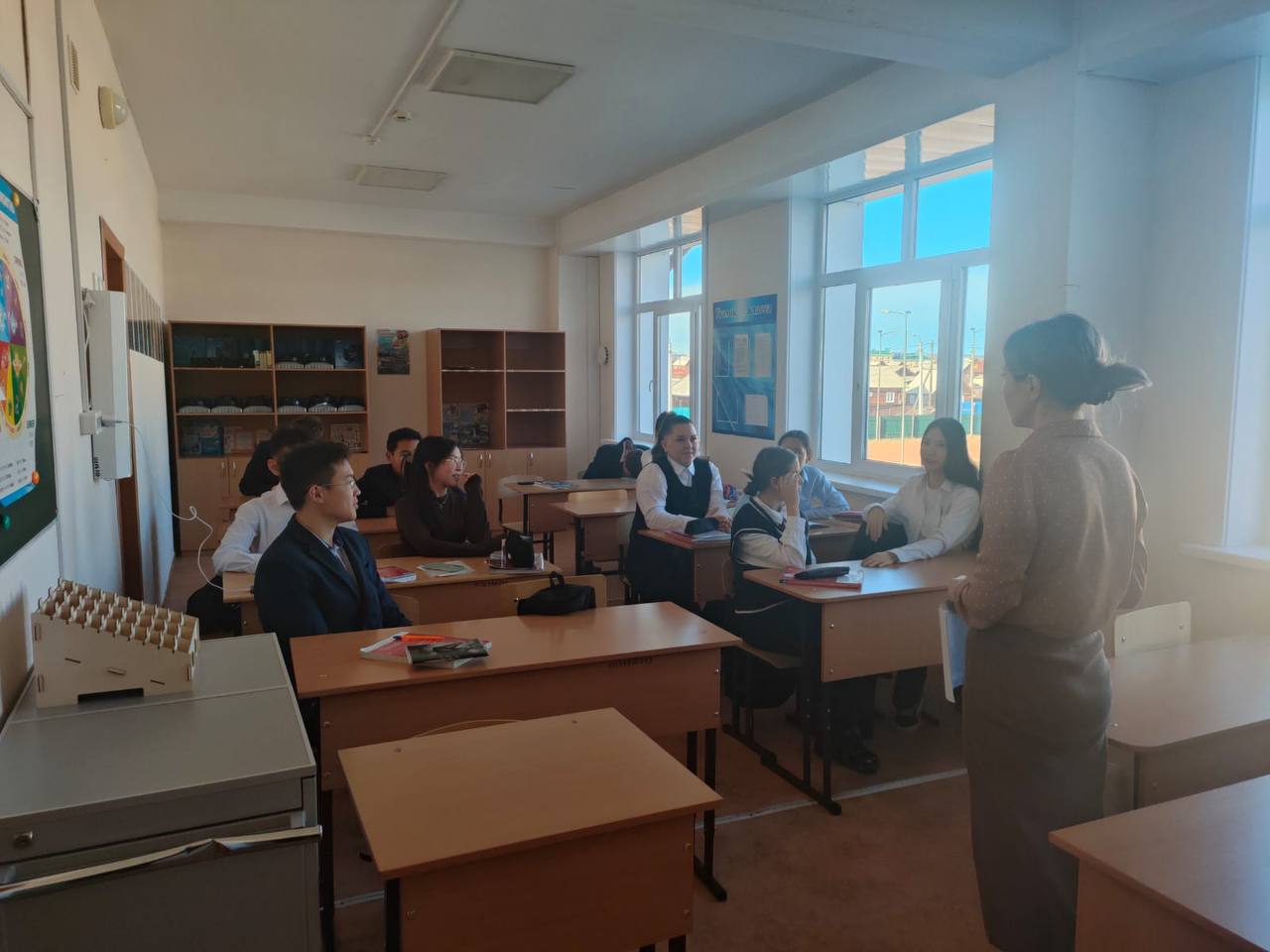 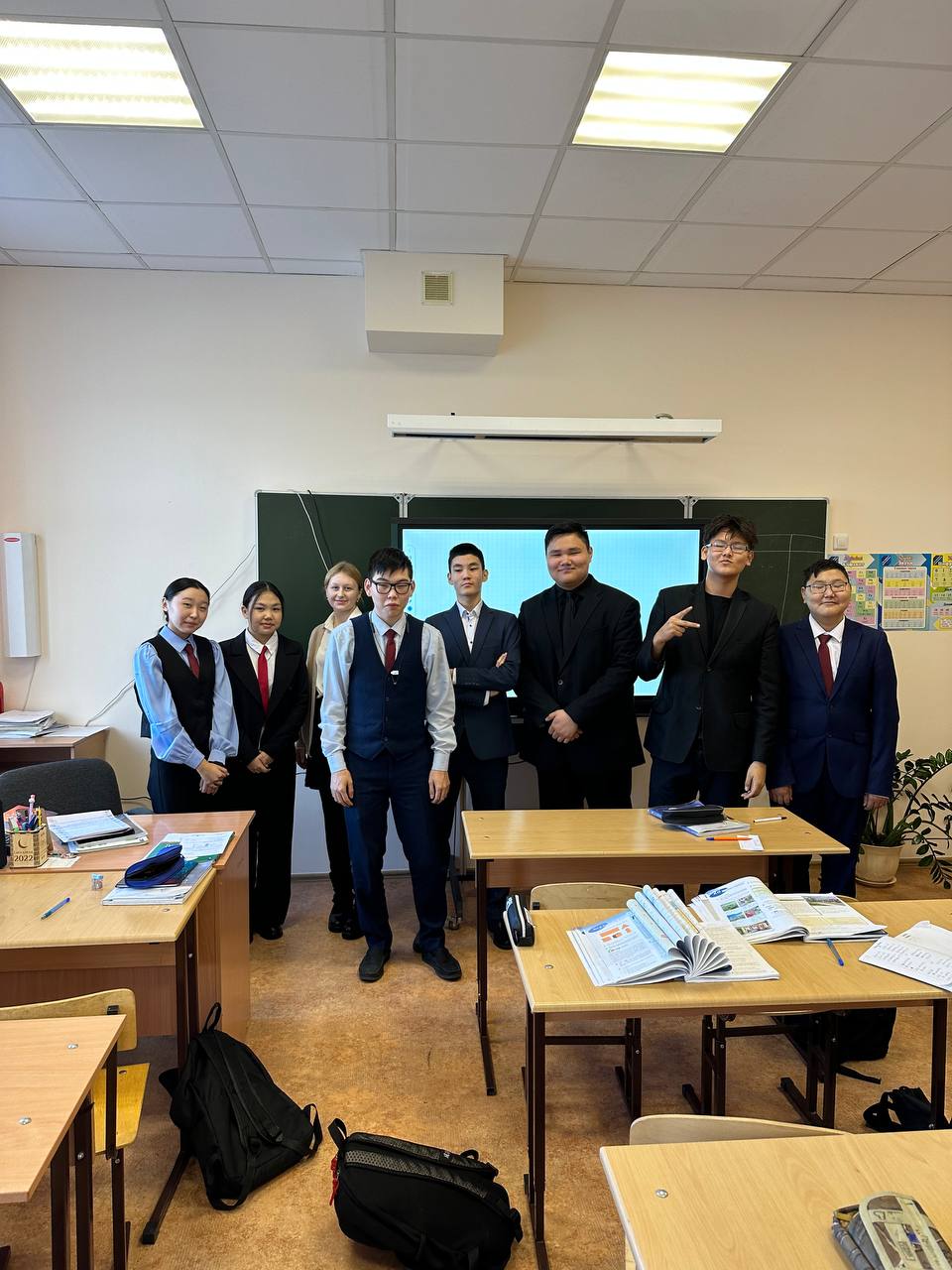 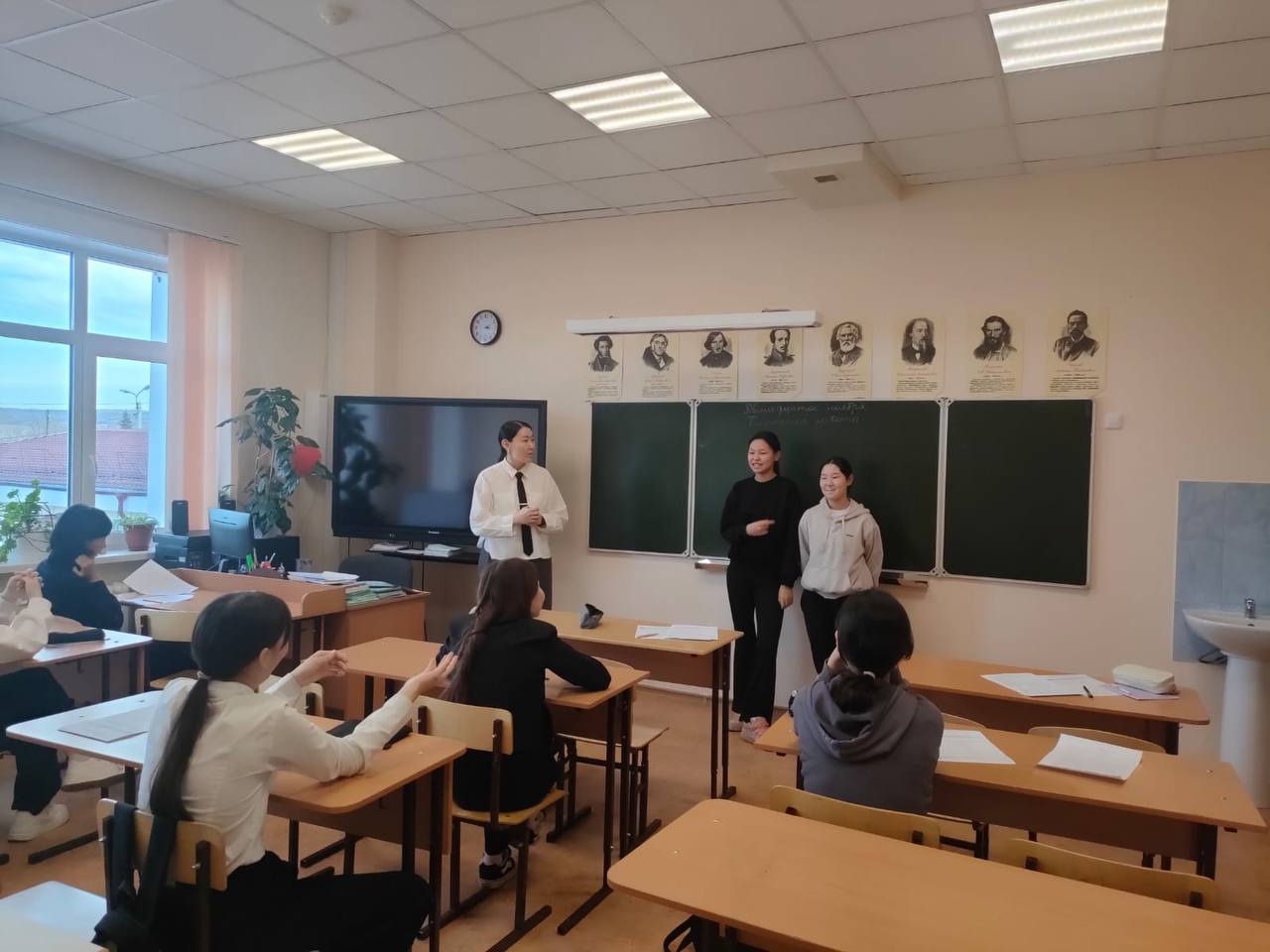 Флешмоб и спортивные 
занятия в рамках недели
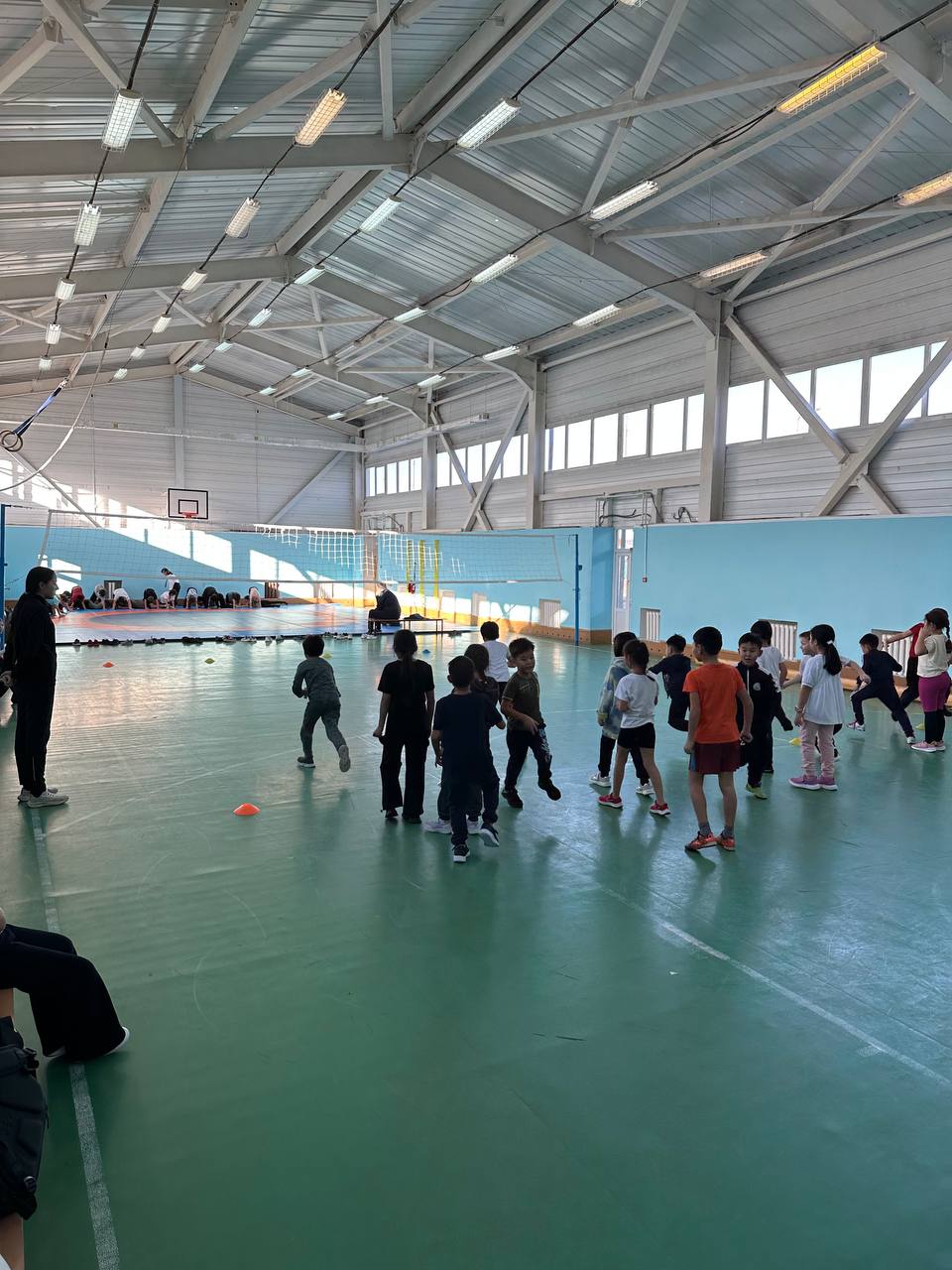 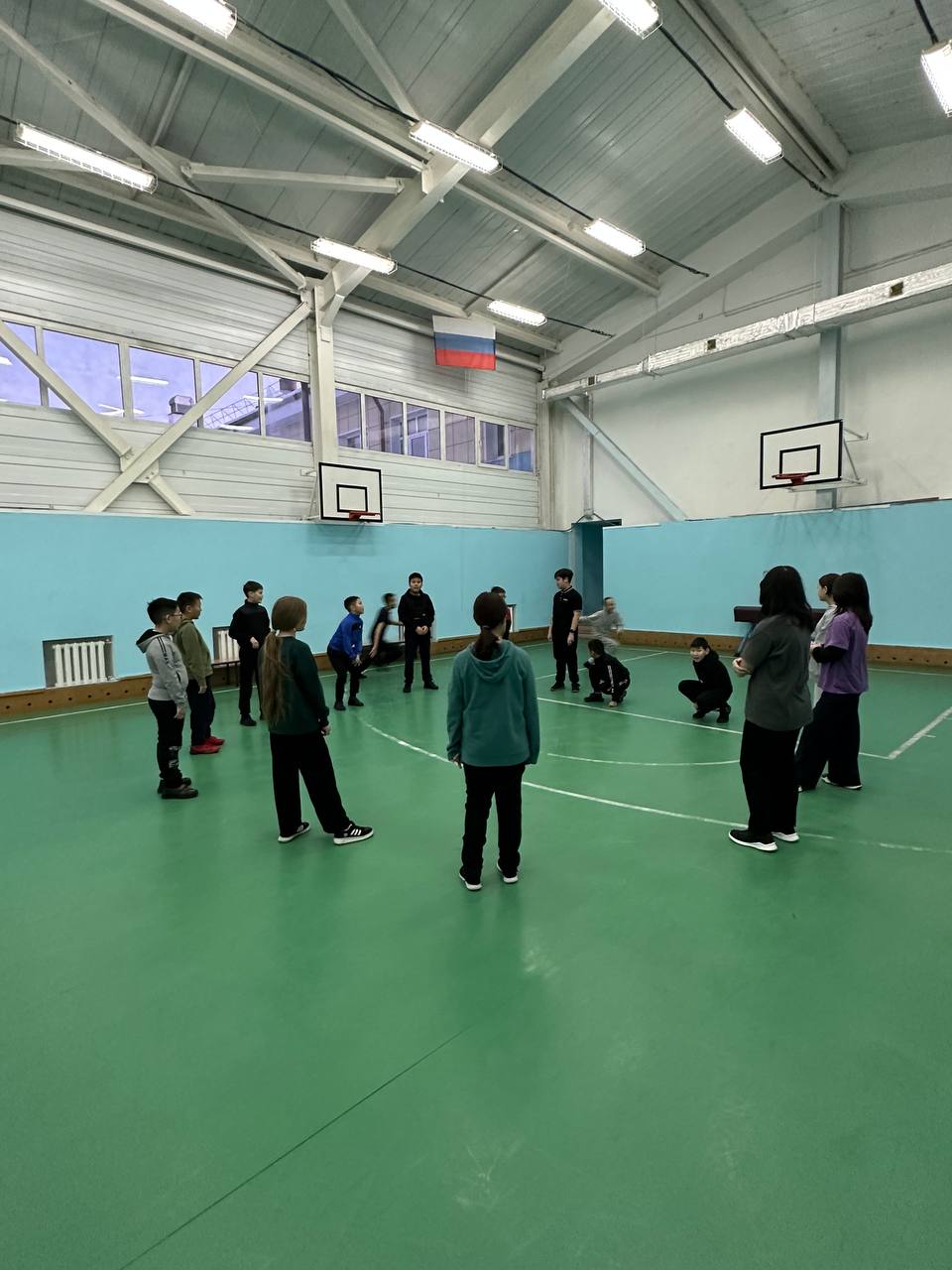 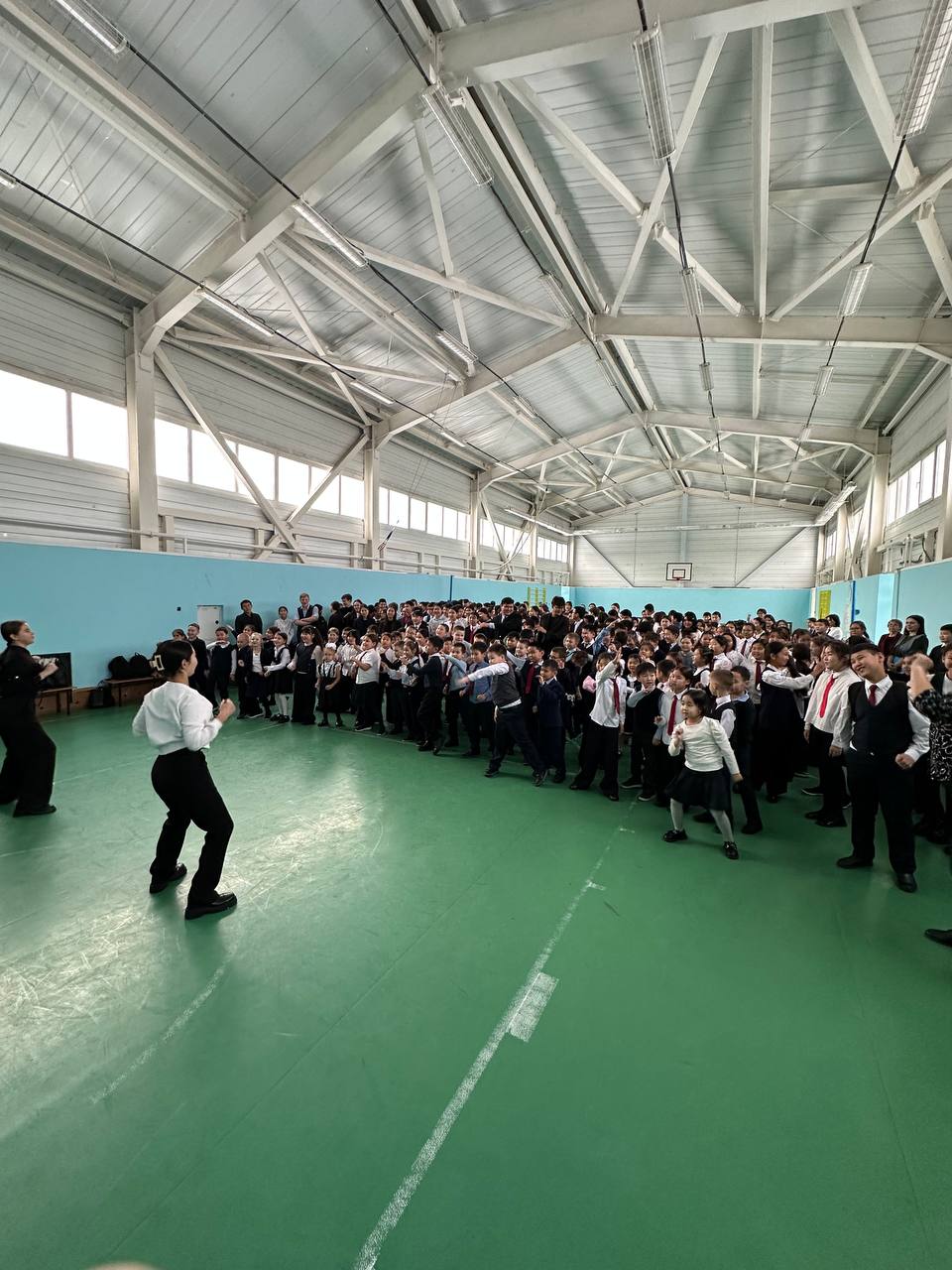 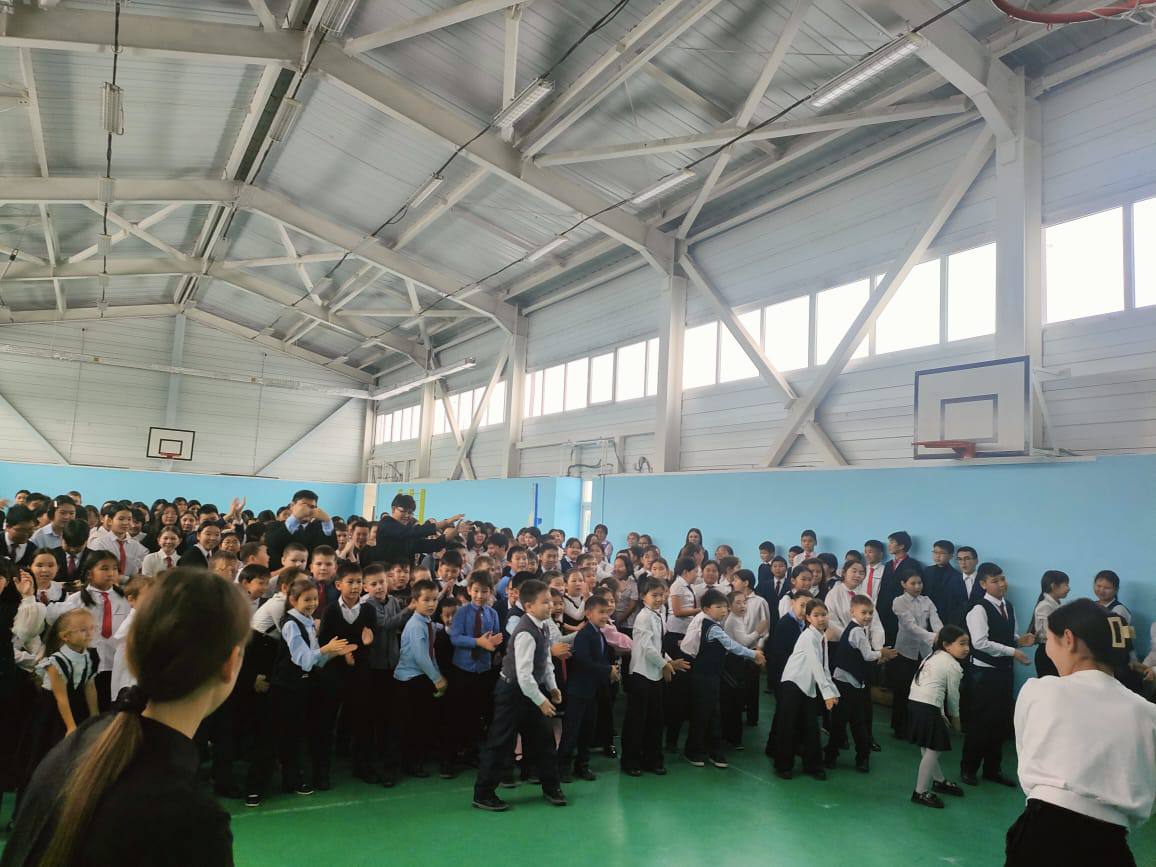 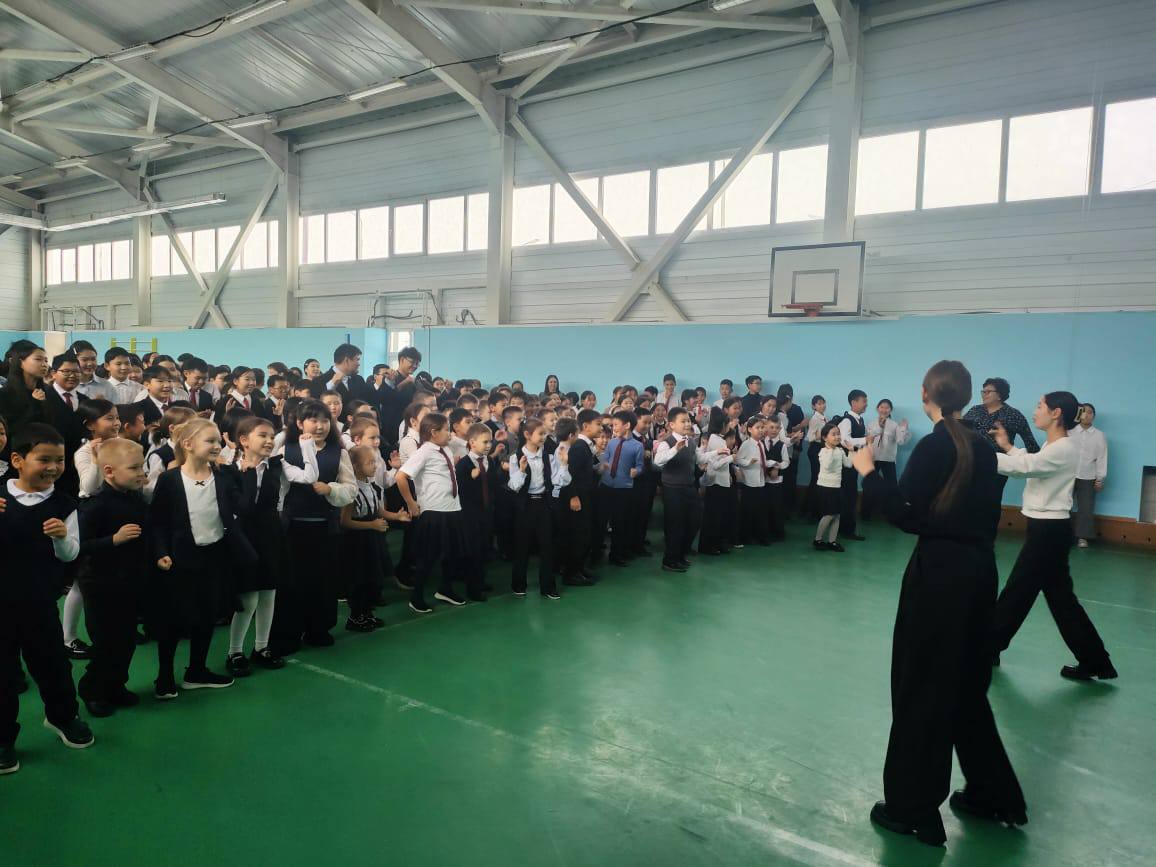 Встреча с инспектором КДН
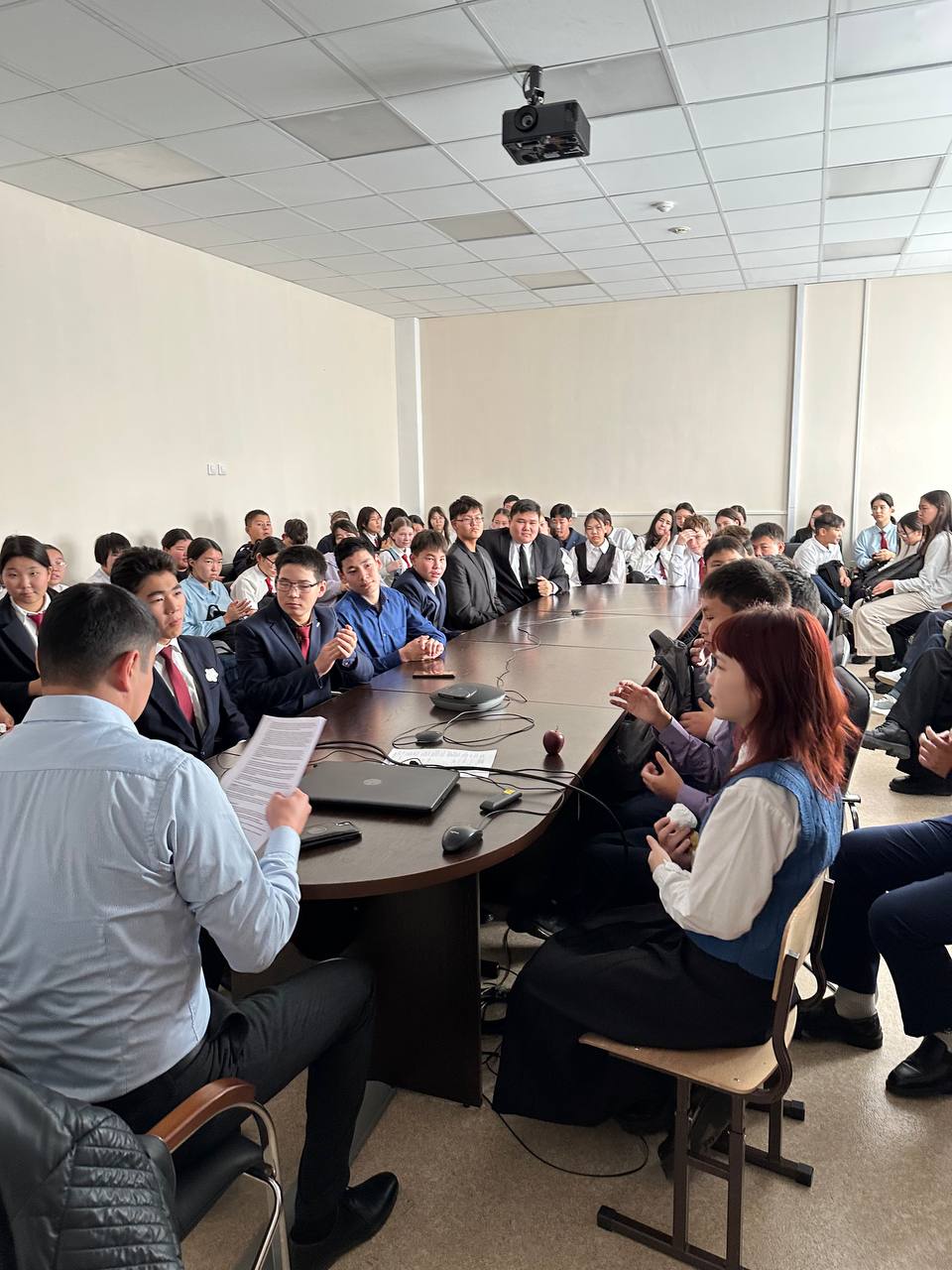 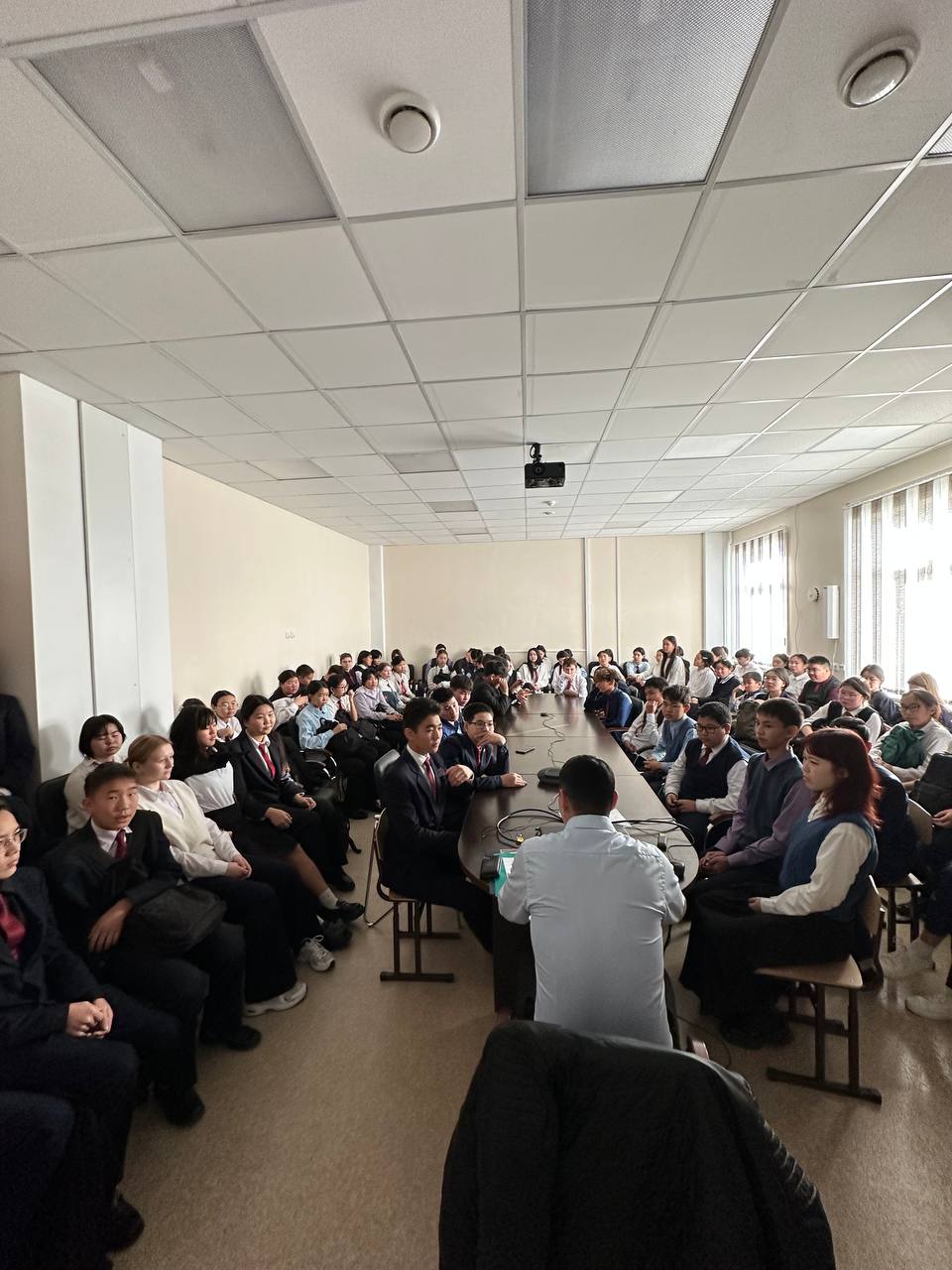